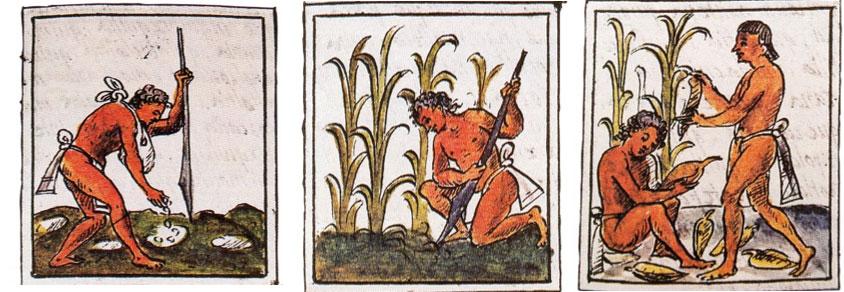 La conquista post-feudal
Claudio Véliz (1984)
Historia Social de América Latina – 2021Profesor: Octavio Avendaño P.Ayudante: Catalina Campusano R.
Contenido
01
Contexto
02
Concepto de feudalismo y sus rasgos distintivos
Concepciones erróneas sobre el poderío español y portugués en América Latina
03
Contexto
La estructura política y administrativa de la América Hispana debe su centralismo precisamente a una Castilla de carácter resueltamente centralista que perduró a lo largo de todo el periodo de expansión imperial y después de éste. 

América Latina fue conquistada en una época en que el feudalismo ya había desaparecido de la escena europea occidental.
“El feudalismo nunca formó parte de la tradición cultural y política latinoamericana. No podía haber sido trasplantado desde España ni de Portugal puesto que, en la época de los grandes descubrimientos y conquistas, el feudalismo, incluso en su variante específicamente ibérica, había dejado de ser un rasgo significativo de la organización política de las naciones metropolitanas”.
—Véliz, 1984, p.28
Concepto de feudalismo
“feudal”
Feudalismo
Principal característica
Véliz (1984) emplea este concepto para referirse al particular sistema de distribución del poder político que se hizo extensivo en la mayor parte de Europa occidental, aprox. entre los siglos VII y XIII.
Este término se ha empleado de forma errónea y poco rigurosa para describir cierto tipo de relaciones entre propietario y campesino, o ciertos modelos de distribución de la tierra en Latinoamérica.
La transformación mediante la delegación gradual y funcional del poder, de deberes públicos en obligaciones privadas, formalizadas a través de la tenencia de un feudo. Descentralización política.
Rasgos distintivos del feudalismo
Bajo nivel de tecnología
Sistema de producción para uso inmediato: Excluiría a las colonias españolas y portuguesas.
Cultivo de las tierras del señor: Generalmente, en gran escala y mediante prestaciones personales obligatorias.
Posesión condicional de la tierra por parte de los señores: Sobre la base de algún tipo de tenencia de servicios. Excluiría a gran parte de las colonias.
Funciones judiciales respecto a la población sometida: No es aplicable a América.
Descentralización política
Fin del feudalismo
Tiene múltiples causas. Ocaso del feudalismo como forma de organización social y política factible y otros cambios. 

El feudalismo acabó cuando las monarquías centrales consiguieron suficiente poder para hacer cumplir su mandato
¿Feudalismo en América Latina?
Dado que la conquista, la colonización y la organización de la América colonial se llevaron desde Castilla, el feudalismo no tuvo nunca la oportunidad de penetrar en ultramar.
Concepciones erróneas sobre el poderío español y portugués en América Latina
01
02
“Se obedece pero no se hace”
Encomenderos como señores feudales
Este dicho insinúa que el acto formal de aceptación de una orden real no implicaba necesariamente su cumplimiento. Sin embargo, no hay grupos en América con verdadera autoridad para conseguir alzarse contra la metrópoli.
A la encomienda le falta todo lo que es el carácter politico del señorío europeo: la jurisdicción, la inmunidad. Los encomendderos son simplemente un estrato privilegiado de súbditos.
“Nunca ha existido feudalismo en la América española” – Véliz, 1984, p.37
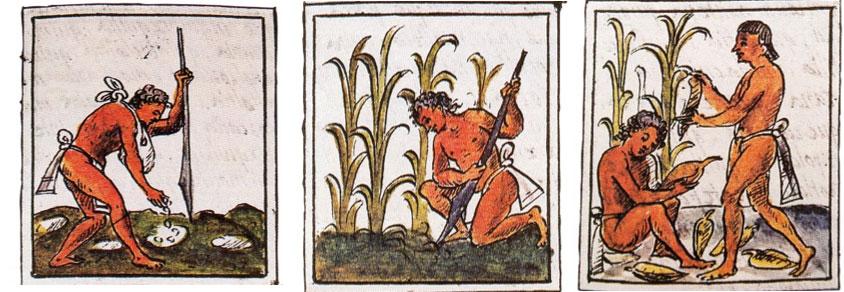 Gracias por su atención!
Historia Social de América Latina – 2021Profesor: Octavio Avendaño P.Ayudante: Catalina Campusano R.